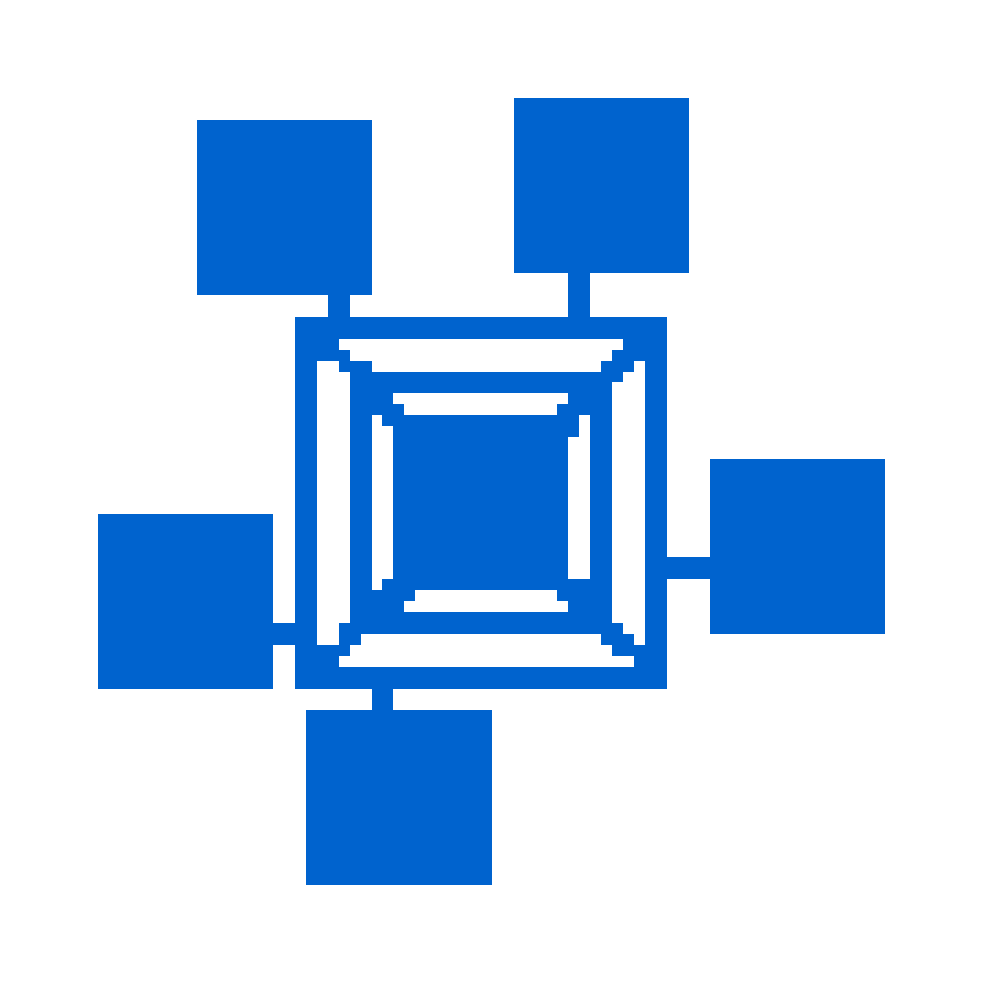 L’adolescent diabétique et la tentation suicidaire
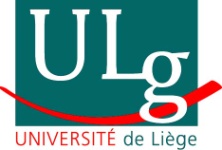 Pr. Alain Malchair
Chargé de cours, Psychiatrie infanto-juvénile, Université de Liège, Belgique
INTRODUCTION
Le contexte de cette réflexion est un travail de pédopsychiatrie de liaison dans le service de Pédiatrie du CHU de Liège.     Par définition, les jeunes qui consultent posent d’importants problèmes face à leur maladie.
En ce qui concerne les ados diabétiques insulino-dépendants (DID), la demande de départ porte sur 3 grandes catégories de problèmes, évidemment liés: - un mauvais régime, - un mauvais contrôle de la glycemie, - un mauvais usage de l’insuline. , le tout occasionnant de fréquents conflits intrafamiliaux.
Un vécu dépressif est généralement associé aux maladies chroniques, et singulièrement au diabète, le plus souvent  diagnostiqué à l’adolescence.
 Une approche bidirectionnelle est privilégiée: le diabète entraîne une “dépression” qui, elle-même, induit une mauvaise gestion de la maladie et de son traitement; cette circularité est accrue chez les ados, parce qu’elle entre en résonance avec la conflictualité propre à cette période de la vie.
LA TENTATION SUICIDAIRE 
Sans contester cette approche, il peut être pertinent d’en décaler la perspective sous l’angle pédopsychiatrique. Certes,le diabète entre en conflit avec la dynamique de l’adolescent,qui va le gérer tant bien que mal.    MAIS:
Le diabéte est aussi un “outil” que peut utiliser l’ado pour vivre sa problématique adolescentaire. 
Le diabète va servir de modalité d’expression immédiate de ses conflits, modalité particulièrement efficace par l’angoisse qu’elle suscite dans l’entourage, et parce qu’elle joue sur le fil des conséquences graves qui peuvent en découler.   
Le problème principal de l’adolescent est la maîtrise, de son corps, de sa pensée, et de son entourage.
Le diabète vient effracter ce besoin crucial, mais paradoxalement,il peut être aussi l’occasion d’approcher ce fantasme de toute-puissance: “ si je ne me soigne pas, c’est la preuve que je ne suis pas malade”.
Le rapport à la dépression est fréquent chez beaucoup d’adolescents, sur un continuum qui va de la dépressivité à l’épisode dépressif franc, et parallèlement, d’ une idéation suicidaire à une tentative de suicide (ou à un équivalent suicidaire), voire un suicide accompli.
Au même moment, l’adolescent diabétique est “armé” en permanence, ce qui le distingue radicalement de ses congénères! Son rapport à la dépression devient , du fait de sa maladie, un rapport à la mort, une mort “accessible”. 
Outre l’injection majorée d’insuline, la manipulation du régime, et l’irrégularité des contrôles contribuent au déni de la maladie, oscillant entre toute-puissance et équivalents sucidaires, dans le jeu du risque et du défi à la mort.
Dans cette perspective, la contrainte permanente et le vécu de handicap qui en découle alimentent cette dynamique d’opposition, où, une fois encore, l’agir suicidaire, au sens large, permet une récupération narcissique.
LA PROBLEMATIQUE FAMILIALE 
De façon plus générale, la dynamique adolescentaire trouve dans le diabète l’occasion d’exprimer toute sa conflictuelle relationnelle, notamment avec les parents. Inversément, ces derniers vont déployer toute leur ambivalence face à l’autonomie de leur adolescent, là aussi où la maladie sera le prétexte de son maintien sous contrôle.
Après l’effroi initial du diagnostic, les familles se révèlent soit gravement traumatisées, soit capables de métabolisation.
La réaction d’hypercontrôle induit un cercle vicieux où vont entrer en conflit l’angoisse des parents et le désir d’autonomie caricaturale du jeune, qui va utliser le jeu avec la mort, déniée évidemment, pour tenter d’y accéder.
Conclusion
Le diabète de l’adolescent n’est pas seulement un problème en soi, une maladie chronique qu’il doit gérer avec sa famille, mais aussi  un terrible outil pour exprimer sa pulsionnalité, notamment dans son rapport à la mort.
L’effroi de ses proches en est davantage encore accru, et le jeune se retrouve pris entre hypercontrôle et culpabilisation.
“La mort est en effet la grande présente/absente dans les fantasmes des diabétiques, de leurs parents et des médecins, et il en est pourtant bien peu question au niveau du discours.(…). Se mettre activement ou passivement en danger de mort, ce n’est pas seulement vouloir mourir, c’est aussi prouver à chaque fois qu’on survit, qu’on est invulnérable. Ce jeu avec la mort est en fait destiné à mettre à l’épreuve son propre sentiment d’exister, voire son immortalité.” (A.M. Mairesse)